UNIDAD TECNICO PEDAGOGICO 2020 –APRENDIENDO EN LINEA MINERAL 
CORREO INSTITUCIONAL DOCENTE: daniela.aguilera@colegio-mineralelteniente.cl
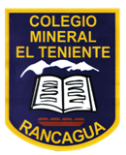 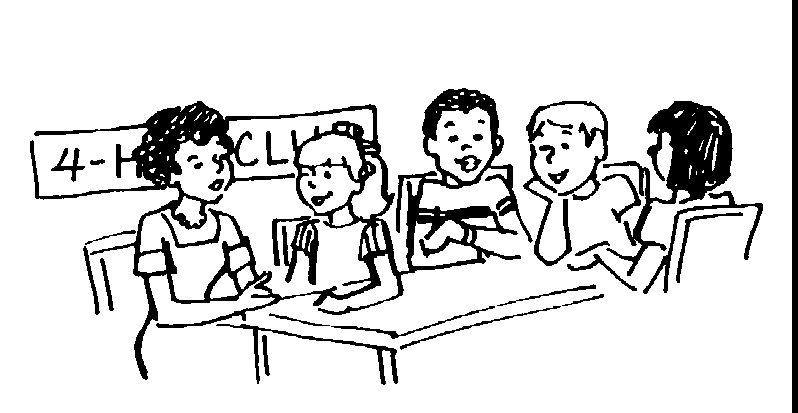 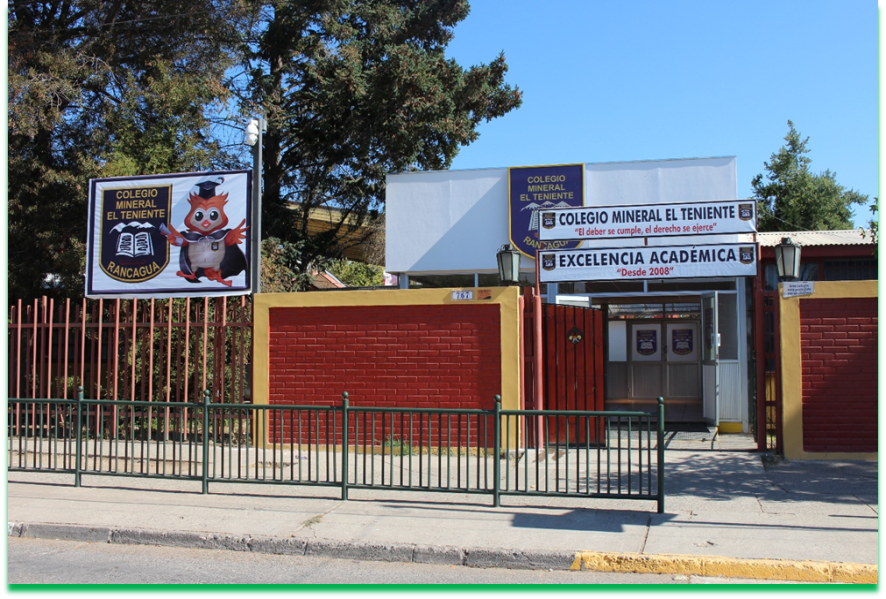 Ciencias Naturales 5° Básico A-B-C 
CLASE N° 11
Profesora: Daniela Aguilera G.
O.A: Identifican los niveles de organización de los seres vivos (célula, tejido, órgano, sistema, organismo).
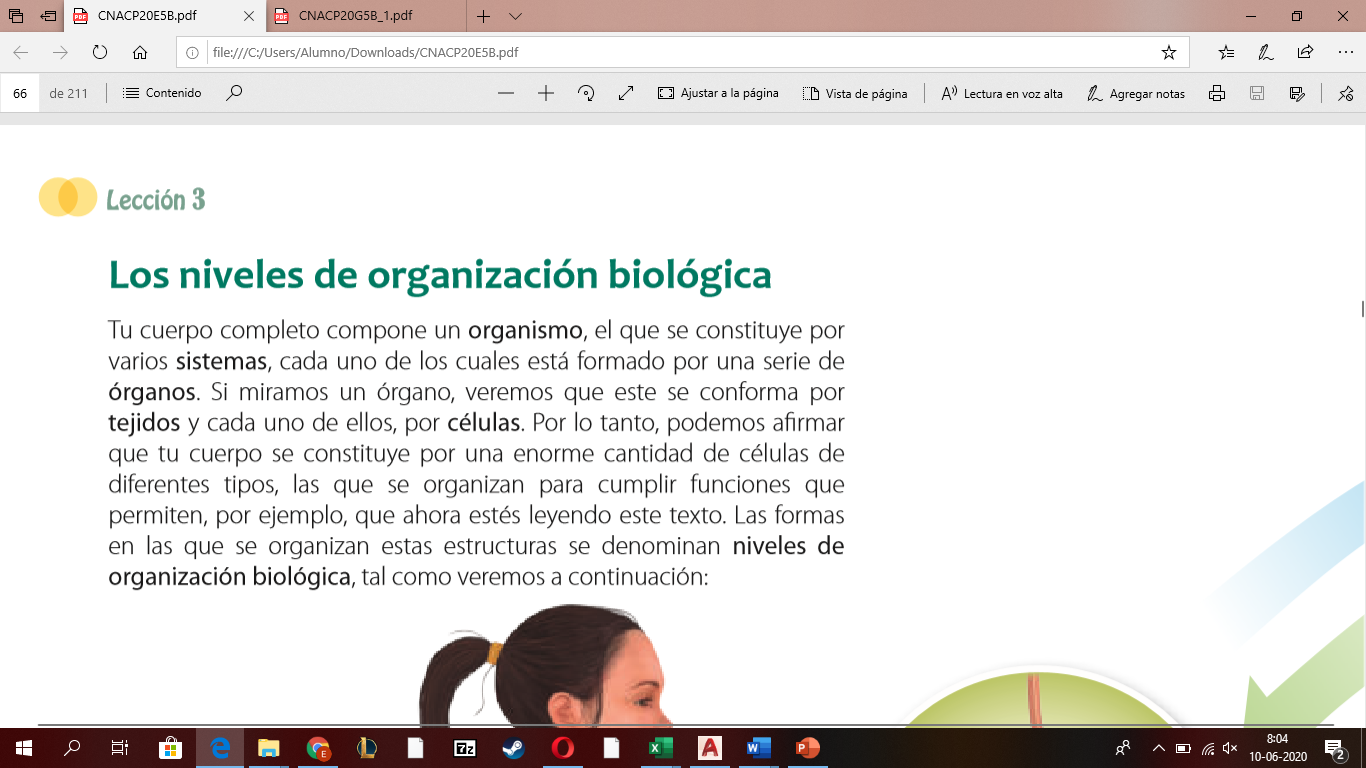 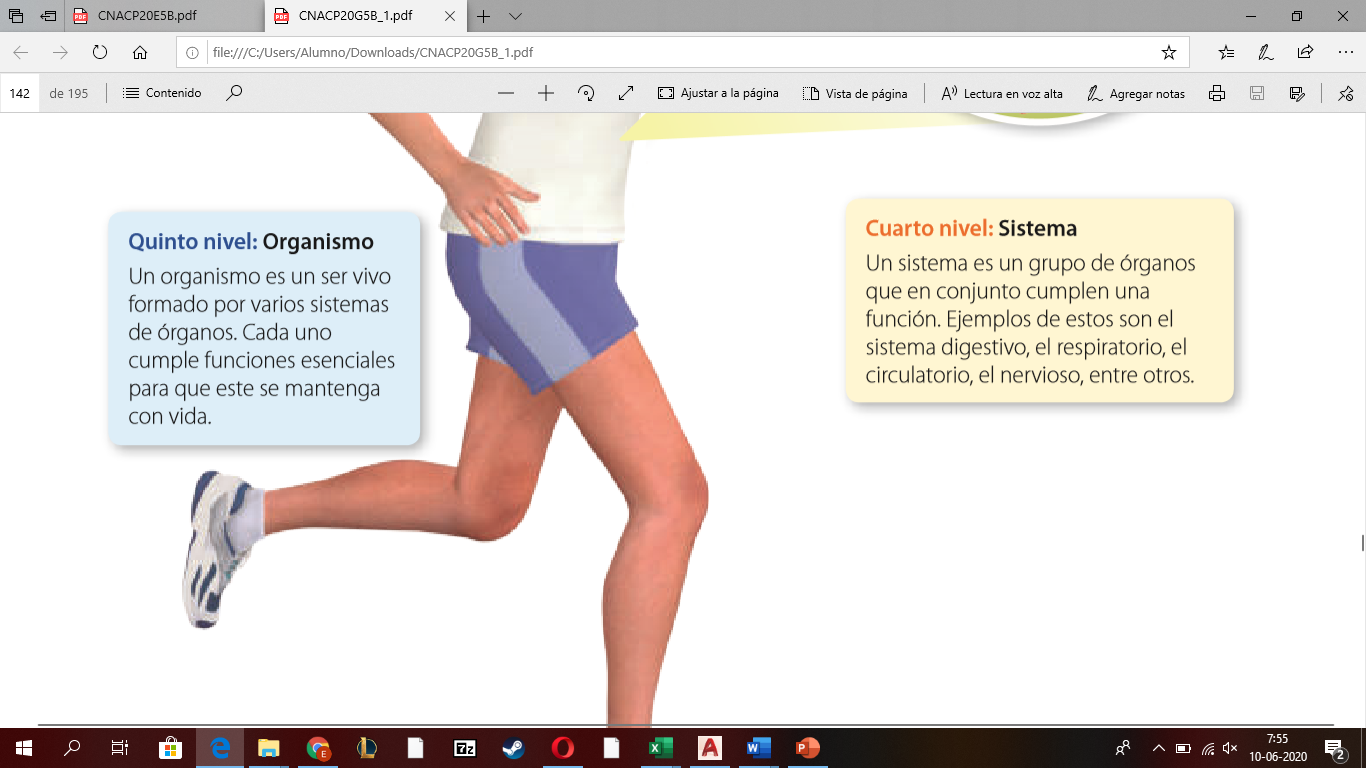 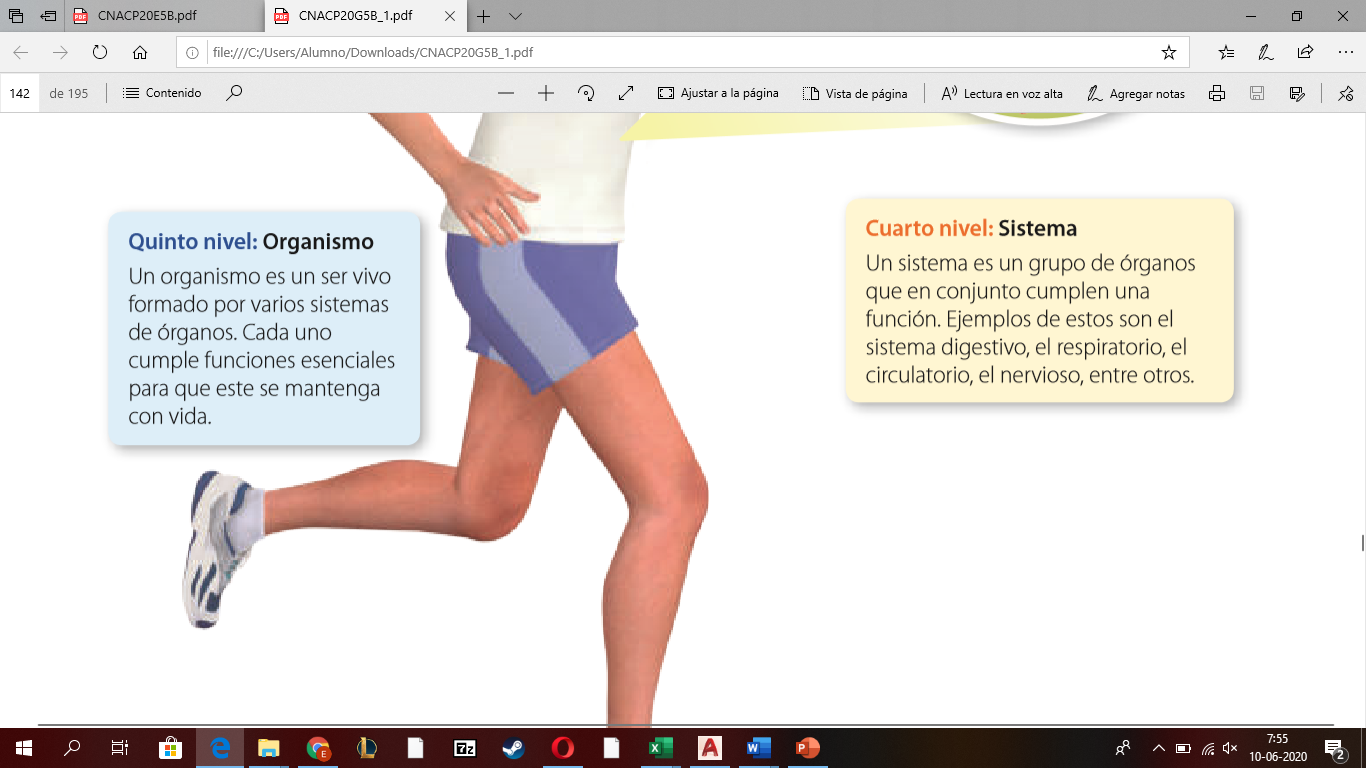 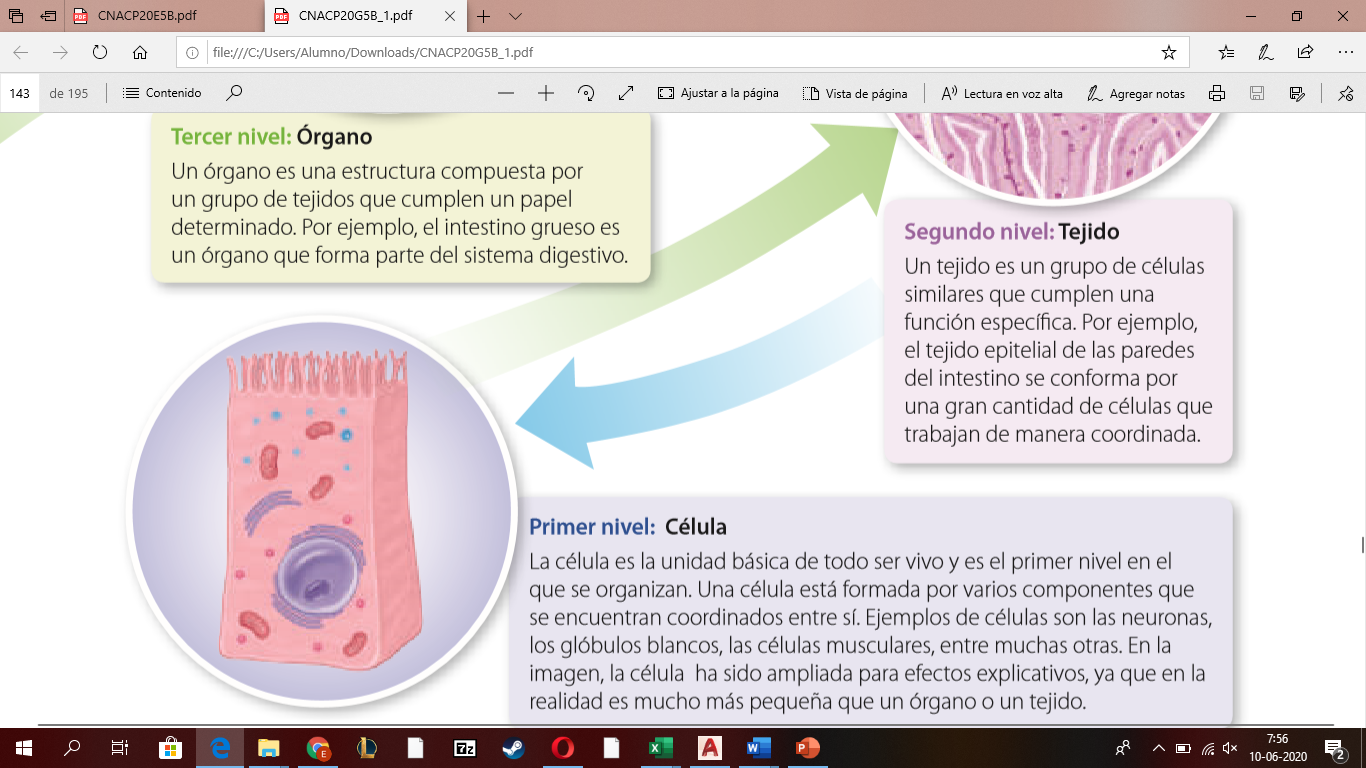 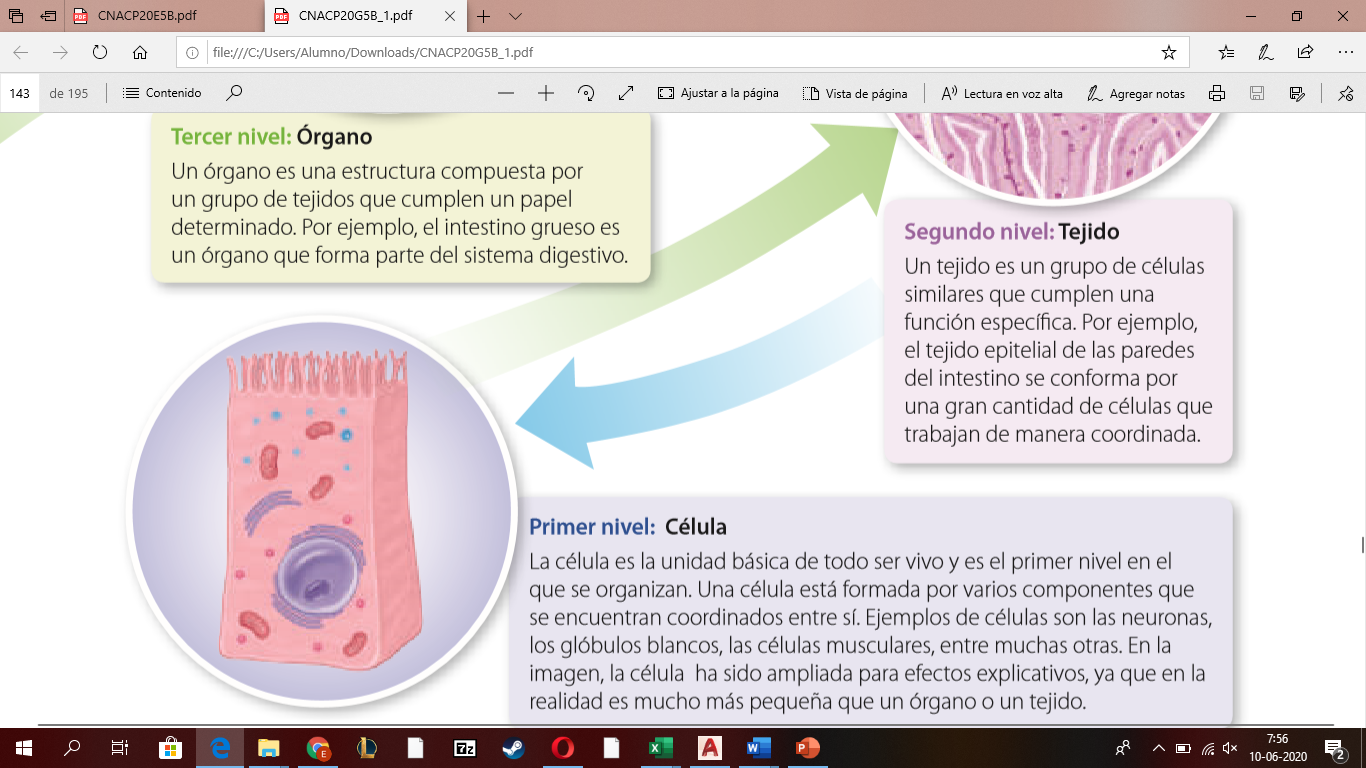 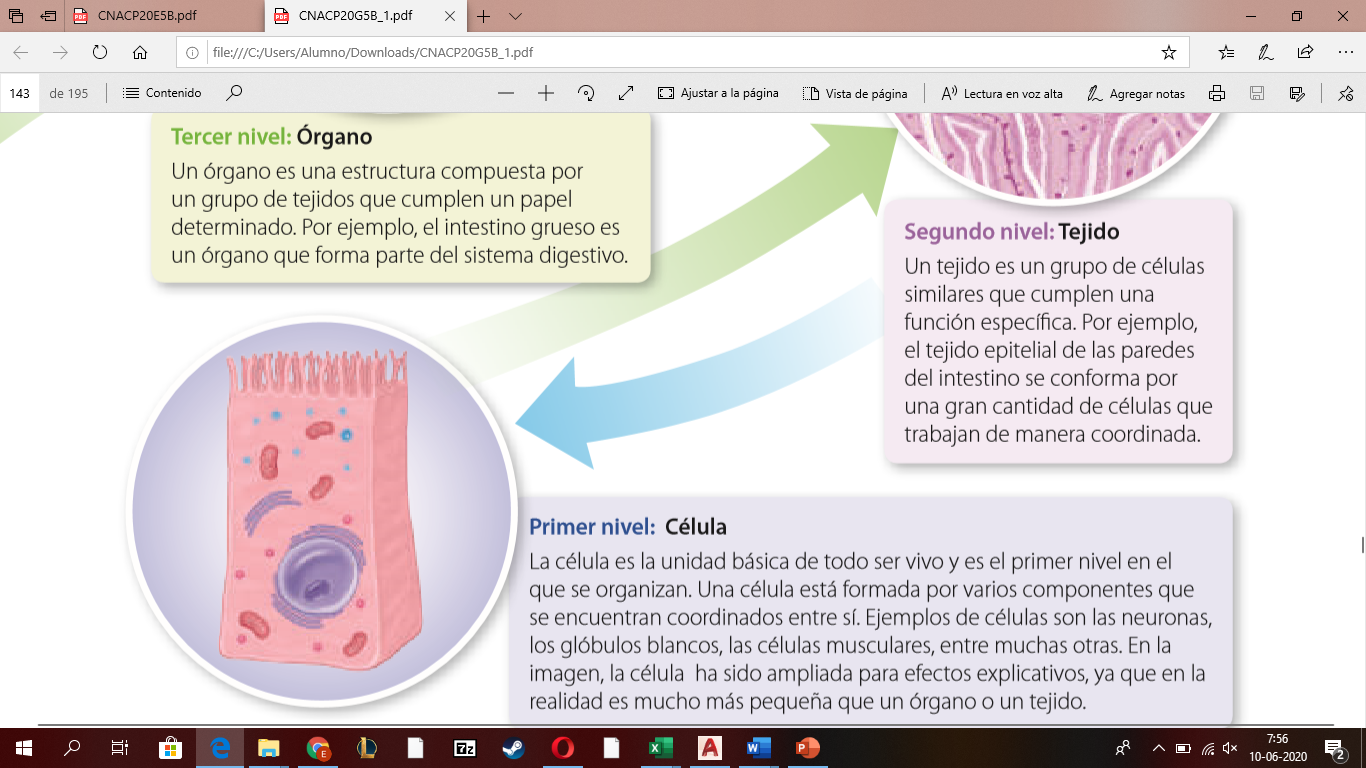